Bennie Waller
wallerbd@longwood.edu
434-395-2046
Longwood University201 High StreetFarmville, VA 23901
When considering purchases, be sure to differentiate between “wants” and “needs”.
Needs – something thought to be a necessity or essential items required for life
Wants– something unnecessary but desired or items which increase quality of living
Wants vs. Needs ?

Do I really need to make this purchase?

Would a less expensive option provide the same utility?

Should I save and make the purchase later?

Can I pay cash?
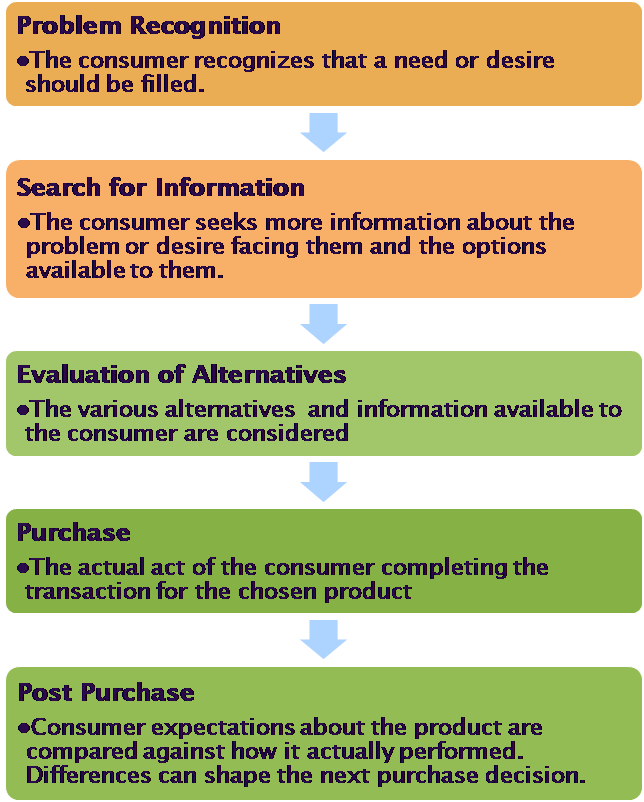 Initial vs. Repeat Purchases
Initial purchases
Tend to require more extensive problem solving 

Repeat purchases
Tend to require limited problem solving, sometimes habitual decisions
Outcomes
Actual product performance matches pre-purchase expectations
Neutral 

Actual product performance exceeds pre-purchase expectations.
Satisfaction

Actual product performance is below pre-purchase expectations.
Dissatisfaction
A Continuum of Satisfaction
Dissatisfaction
Satisfaction
Delighted
If dissatisfied….
Alternative actions 
Do nothing
Avoid seller/brand in the future
Negative WOM to friends
Seek redress of problem from seller
Complain to outside agency
Is based on:
Level of dissatisfaction
Importance of decision/purchase
Costs/benefits of actions
Personal characteristics
Attribution of blame
Depending on the type of complaint
Better business bureau

Scope of organization
National vs. local

Retail organization

Financial institutions
Federal reserve
Office of the Comptroller of the currency
Keep a record of all communications
First contact the individual/firm from whom you purchased the asset.

Next, contact the company. Larger companies have a department for such issues. 
If by phone, don’t be emotional.  State the facts calmly.  Don’t make threats.
If in writing, send either an email or registered letter to ensure you have a record.

File a complaint with regulating authorities or organizations such as the BBB.

Lawsuit
The FTC’s Bureau of Consumer Protection is tasked with dealing with unfair, deceptive or fraudulent practices in the marketplace. 
http://www.ftc.gov/bcp/consumer.shtm

The organization conducts investigations, sues companies and people that violate the law, develop rules to ensure a vibrant marketplace, and educate consumers and businesses about their rights and responsibilities. 

They collect complaints concerning a wide range of issues from data security and deceptive advertising to identity theft and Do Not Call violations.
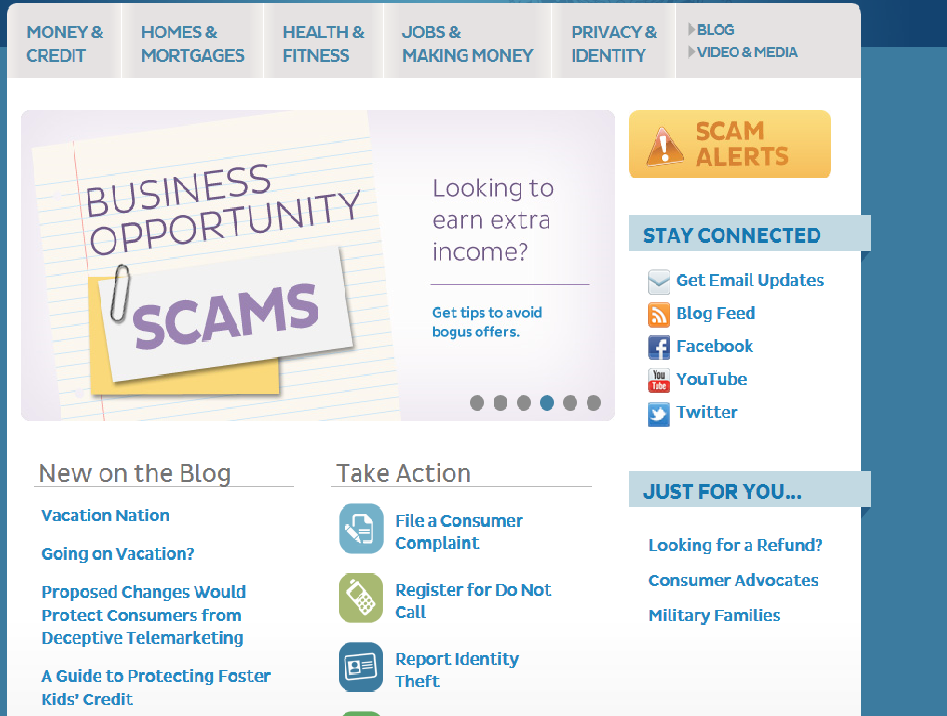 A necessary evil in today’s society

Cell phone
Internet usage agreements
Leases
Mortgages
Automobiles
Pest control
Elements of a contract
Offer and acceptance
Intent
Consideration
Capacity
Consent

Offer and acceptance – 
Offer – expression to willingness to enter into a contract on a specific set of terms
Acceptance – absolute agreement to terms
Counter-offer
Intention
Parties must intend to enter into an agreement

Consideration
Something of value must be offered.  

Capacity


Consent
Willingly entered into contract
Statute of frauds – requires that certain contracts must be in writing to be enforceable.
E.g., contracts involving real property

Right of rescission (“cooling off” period) – refers to the right of a person who has three days after signing loan papers to change their mind about the loan.
If it is a major event/purchase – get a lawyer

Read it.  Don’t show up at broker’s office and just sign your life away.

Get it in writing – contracts can be rewritten

Never sign anything that you don’t completely understand and are comfortable.

Always keep a copy for your records.